Организация зоны исследовательской деятельности для расширения предметной насыщенности кабинета биологии и химии
Требования к новому образовательному пространству
Смысловая нагрузка;
«Второй учитель»;
Гибкое, трансформируемое;
 Предрасположенное для проявления активности учеников
«Доступная среда»
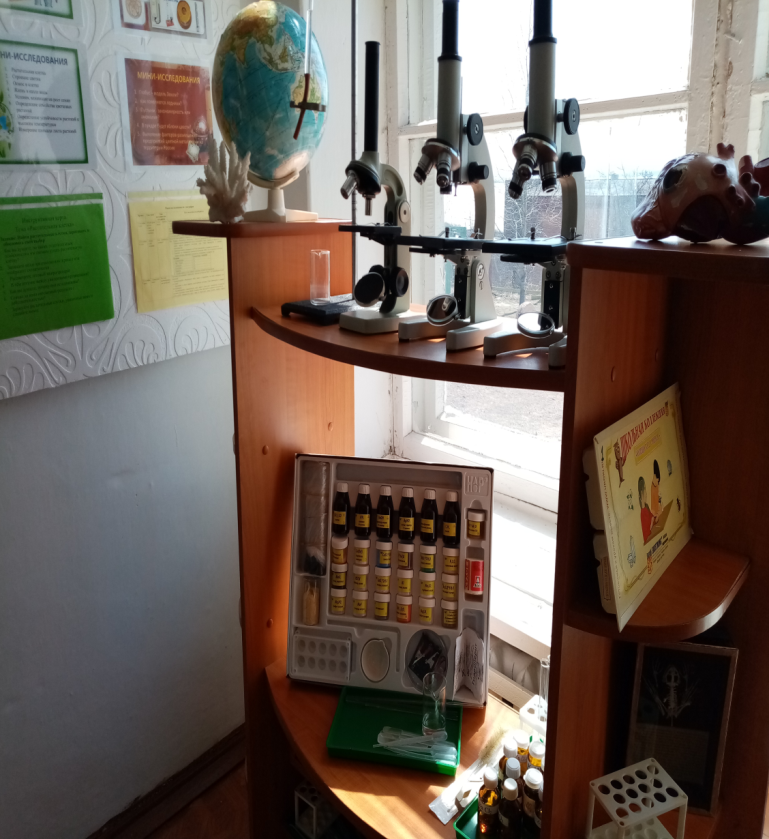 «Доступная среда»
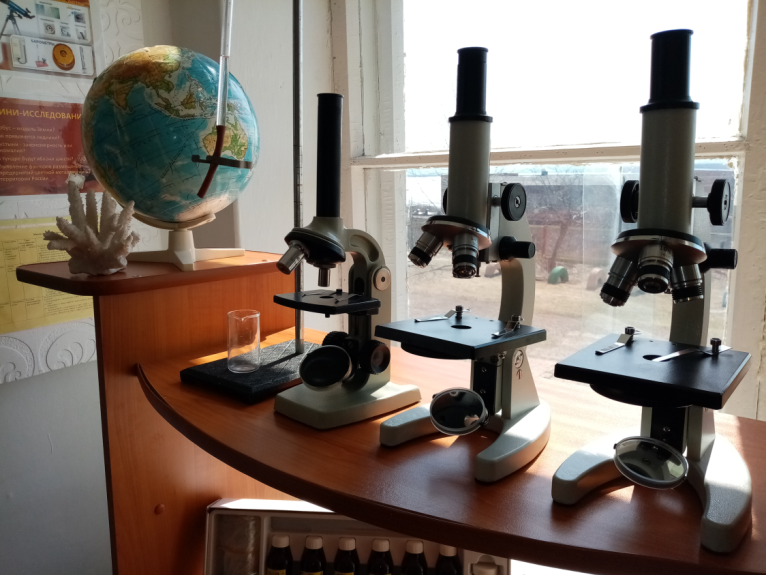 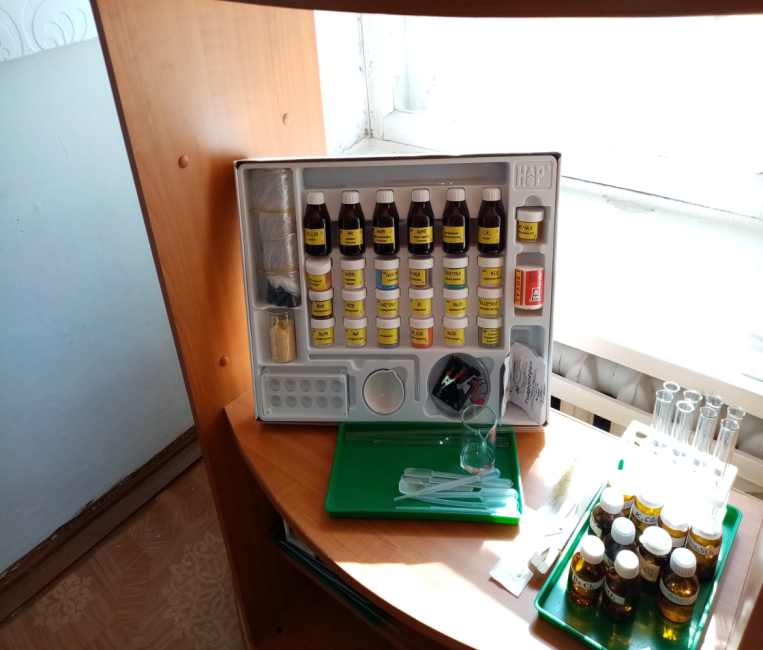 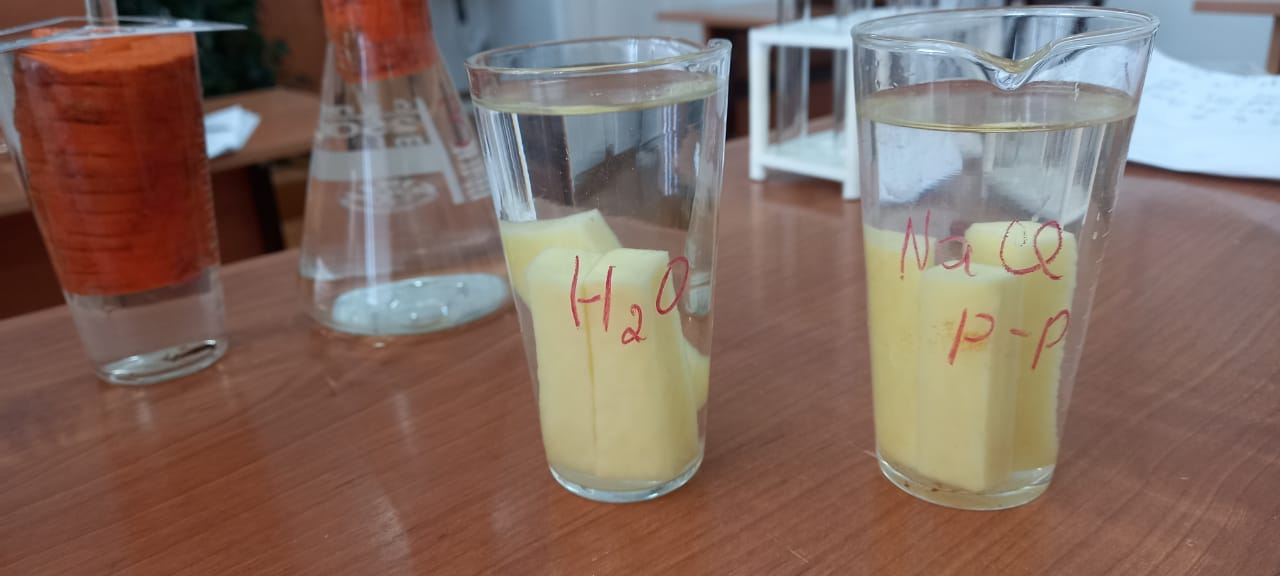 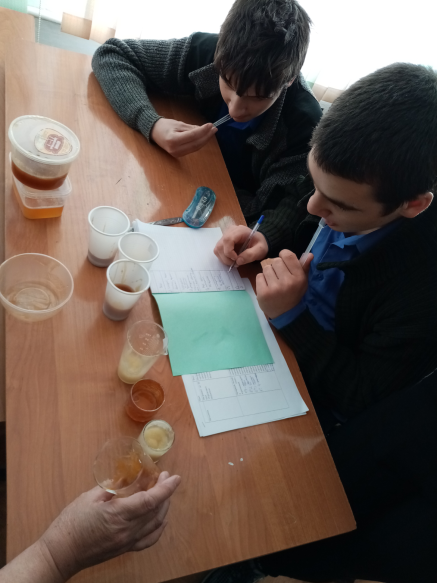 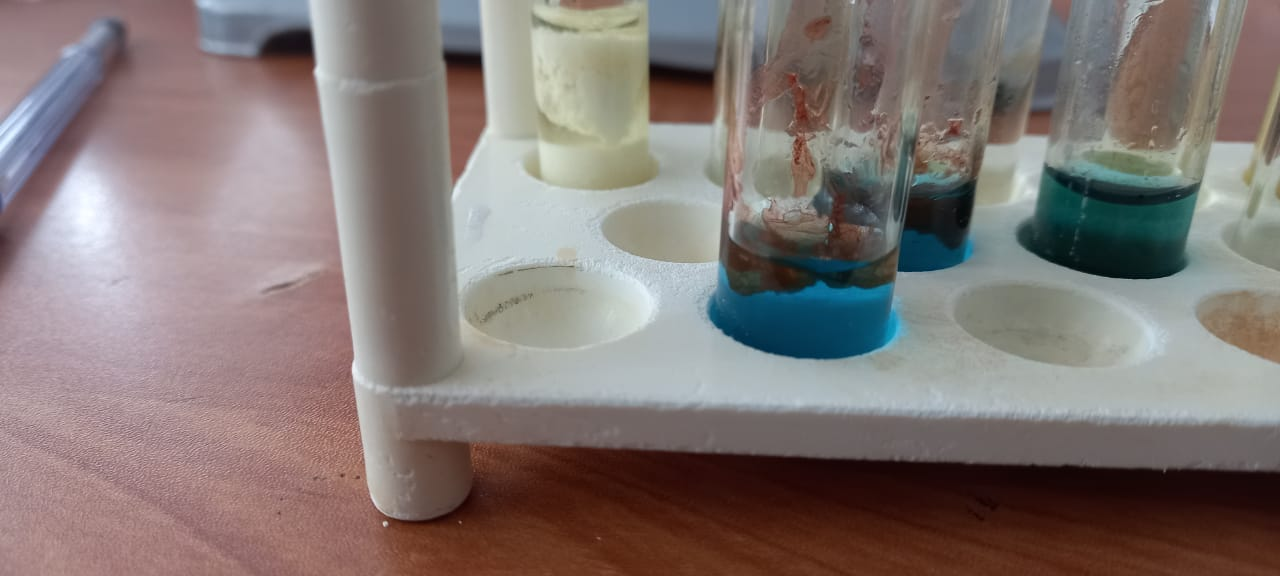 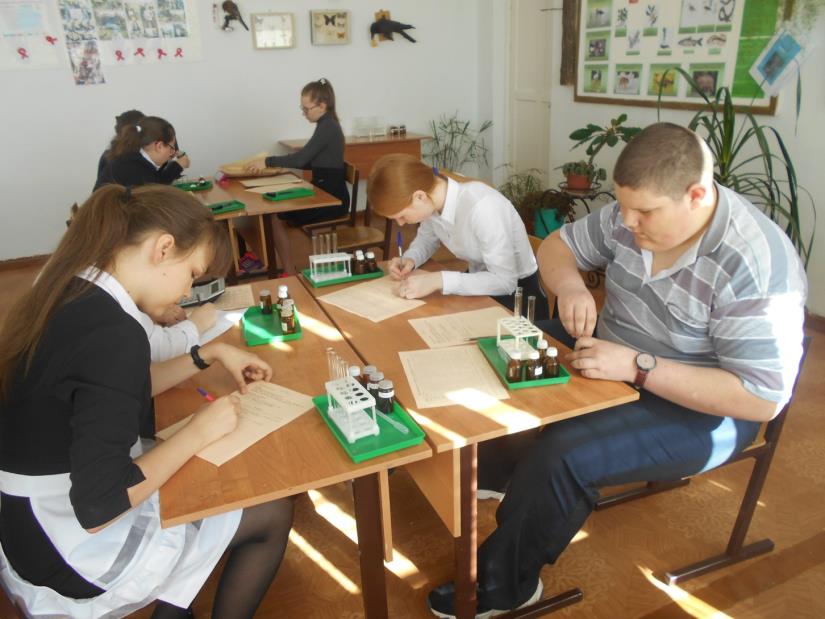 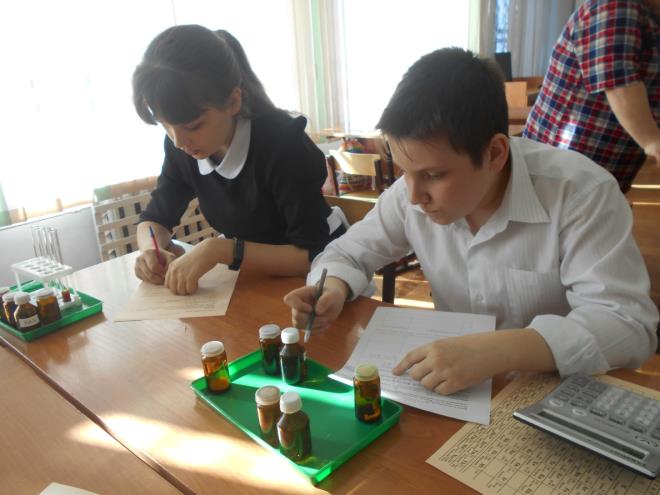 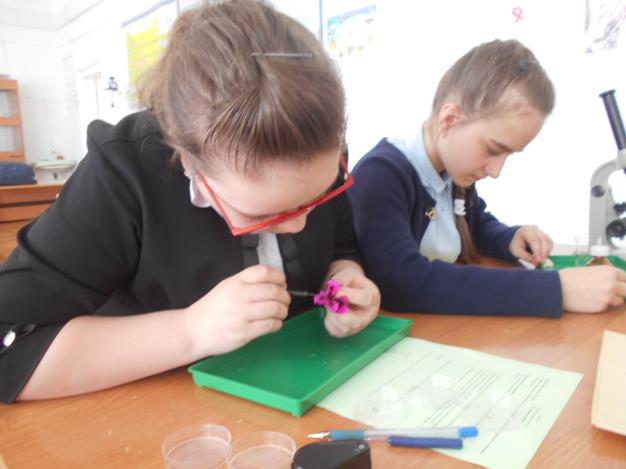 Спасибо за внимание!